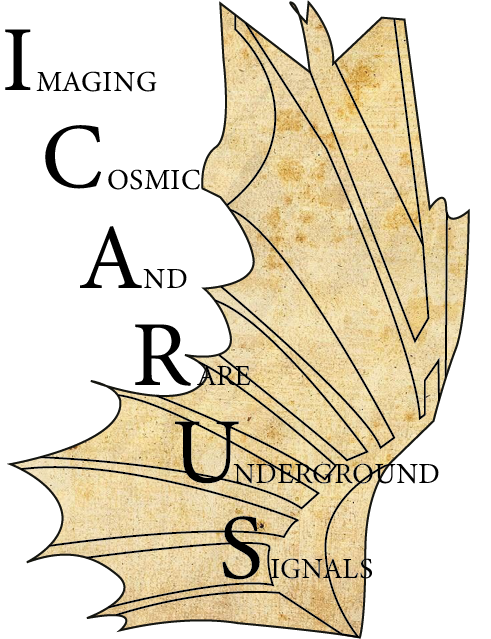 Signal Box Result
Searching for New Physics at ICARUS
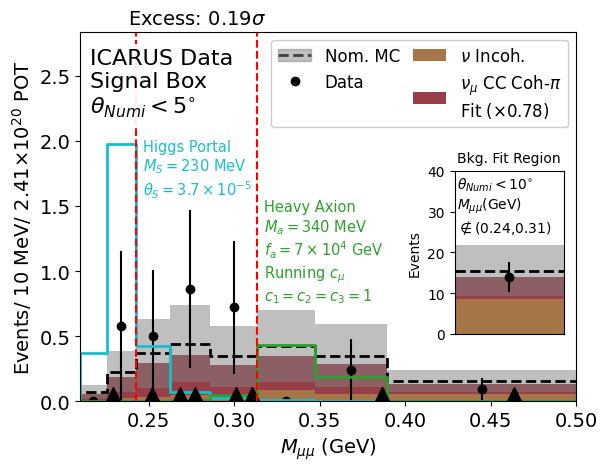 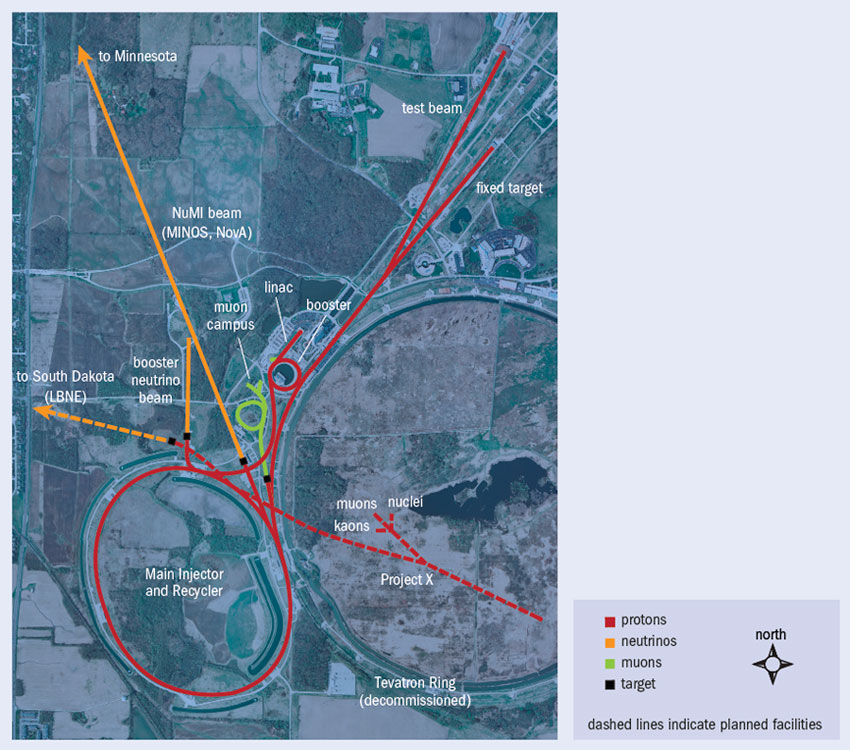 Preliminary
ICARUS
Below: Production and decay of a Scalar particle (the Higgs Portal Scalar) in ICARUS with the NuMI beam.
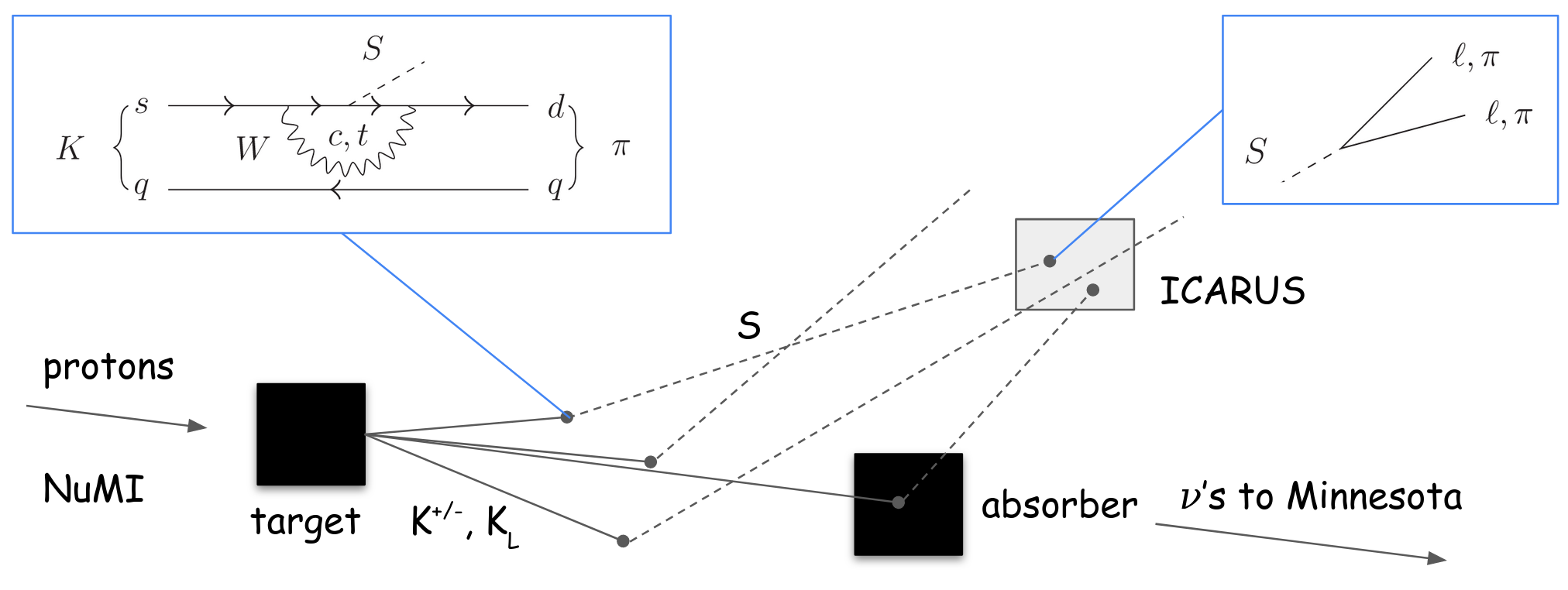 Limits on LLP Models
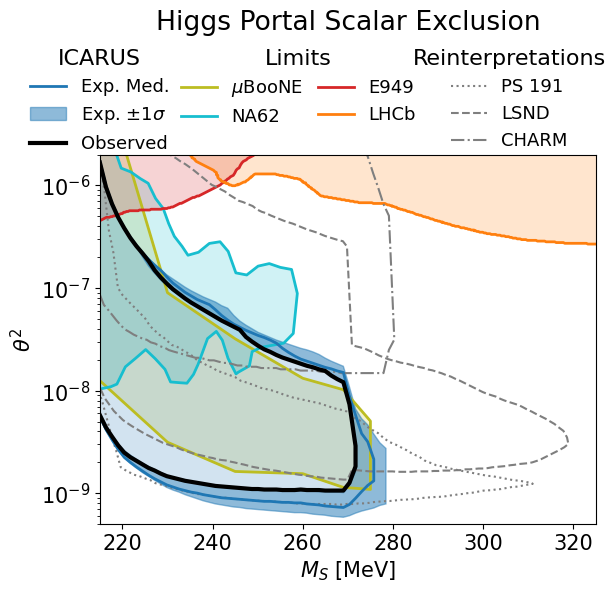 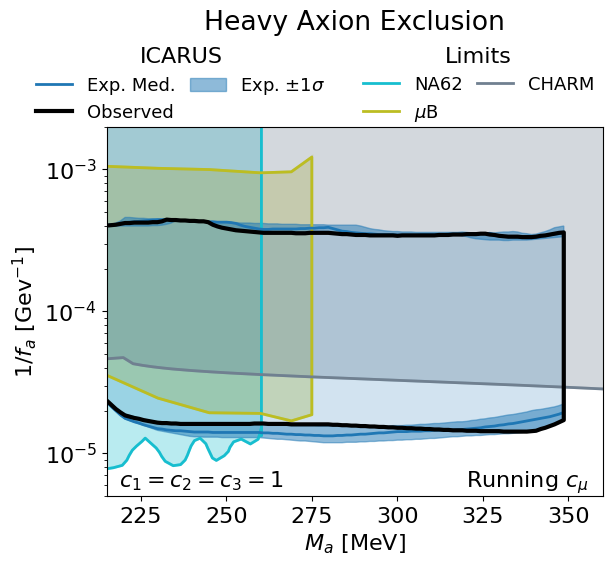 Preliminary
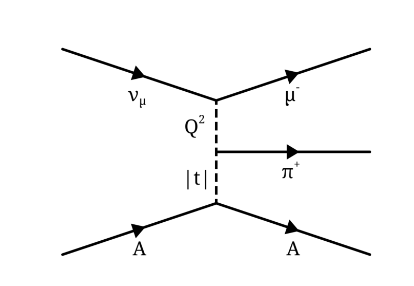 Preliminary
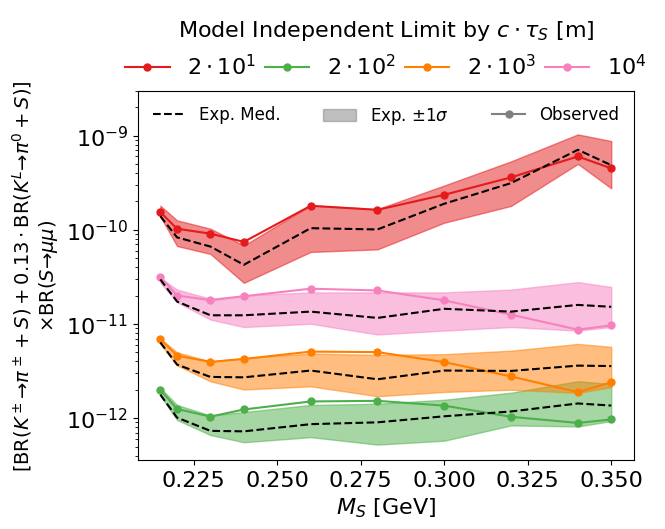 Preliminary
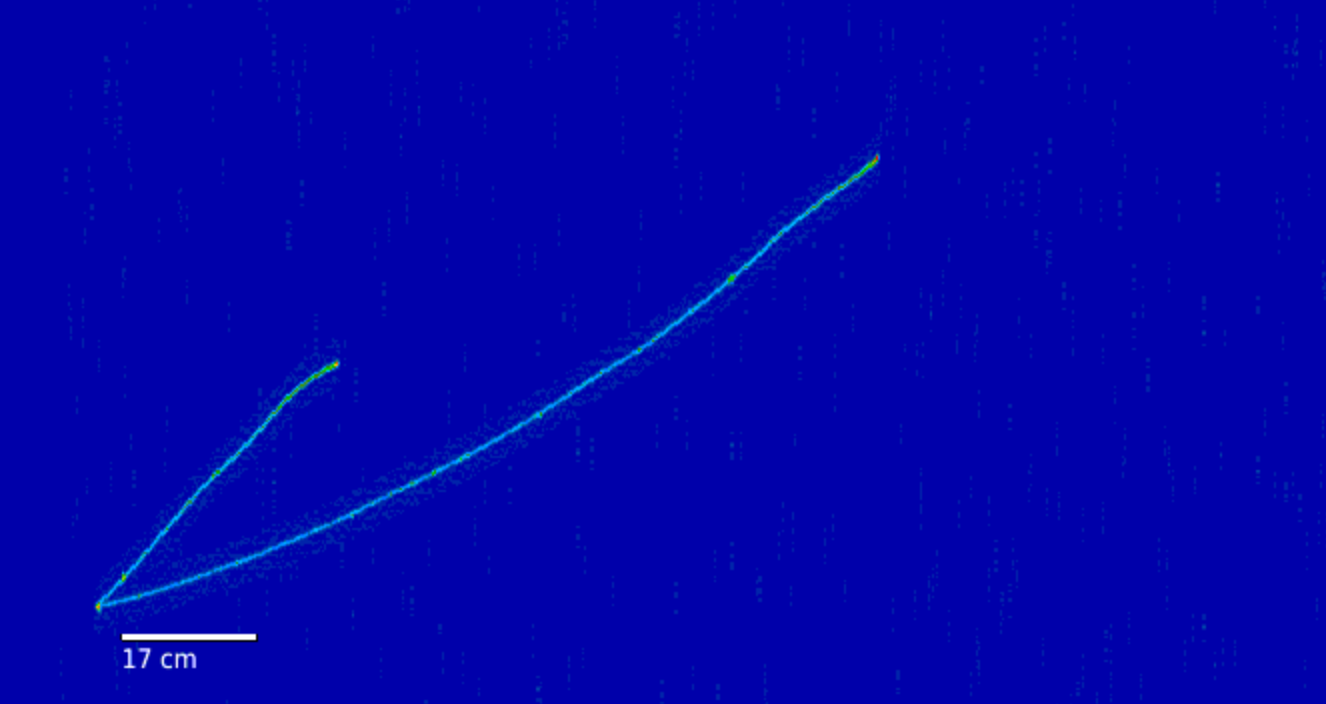 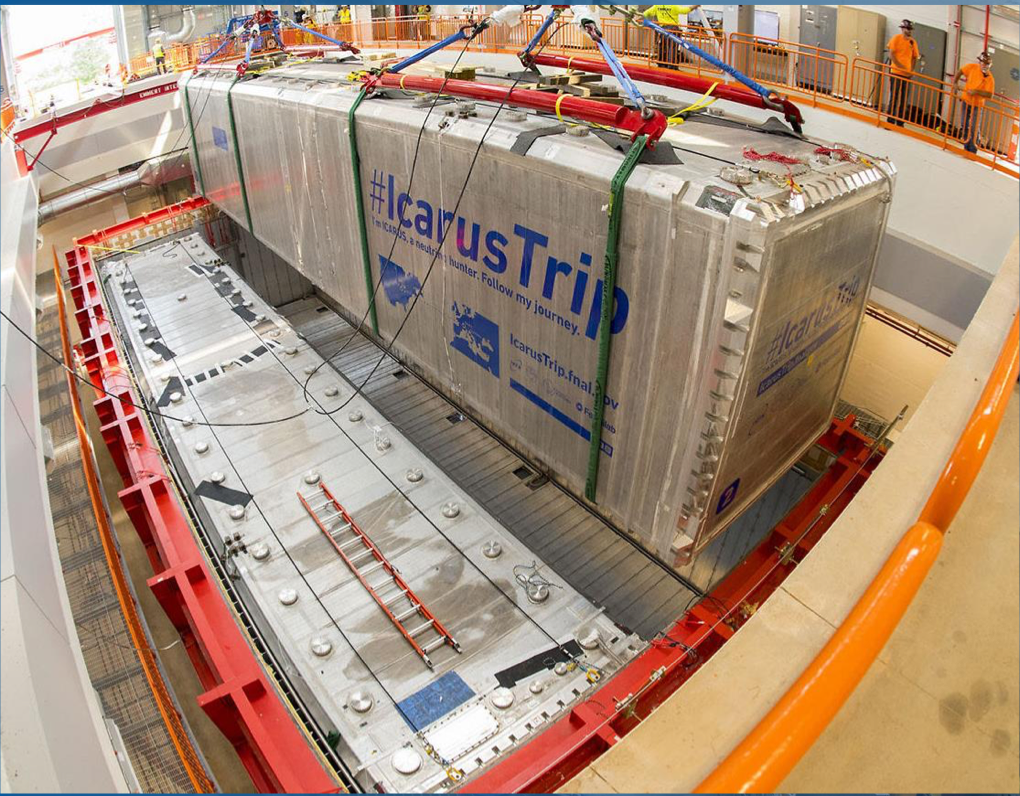 Simulated image of particle trajectories taken with the ICARUS detector (above).
This is the first particle physics result at ICARUS!
Future searches are planned and ongoing, including with other final states and using the NuMI beam structure timing.
34 cm
This material is based upon work supported by the National Science Foundation Graduate Research Fellowship under Grant No. DGE-1746045. It will be part of the UChicago thesis: Search For A Long-Lived Di-Muon Resonance in The NuMI Beam at The ICARUS Experiment.
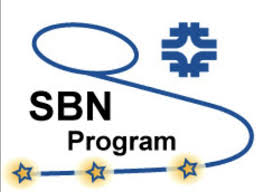 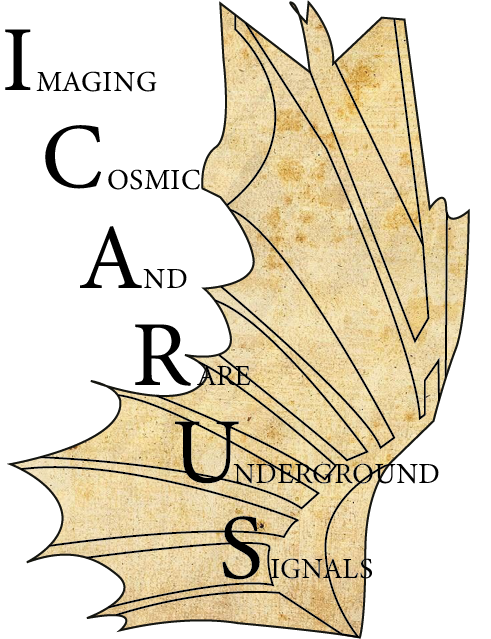 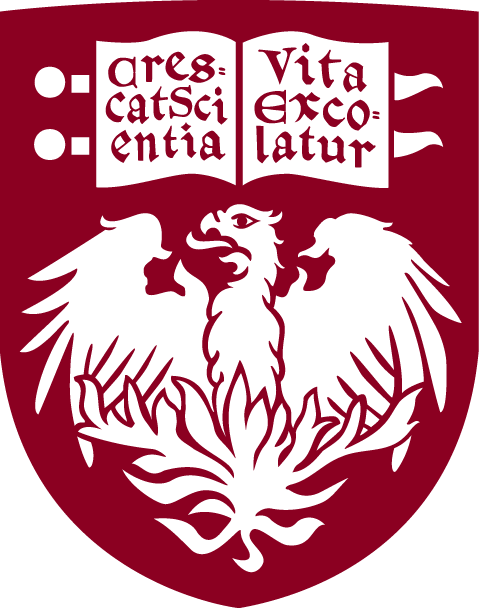 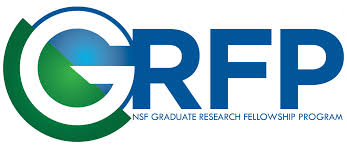 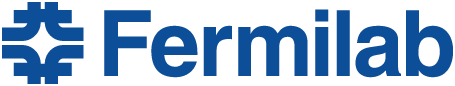 1: P. Abratenko, et al., Eur. Phys. J. C 83, 467 (2023).
2: B. Batell, J. Berger, and A. Ismail, Rev. D 100, 115039 (2019)
3: J. Berger and G. Putnam, arXiv:2405.18480